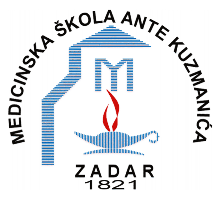 EkologijaIzvan-učionička nastavaOžujak, 2018
Ivona Knežević
         2.B
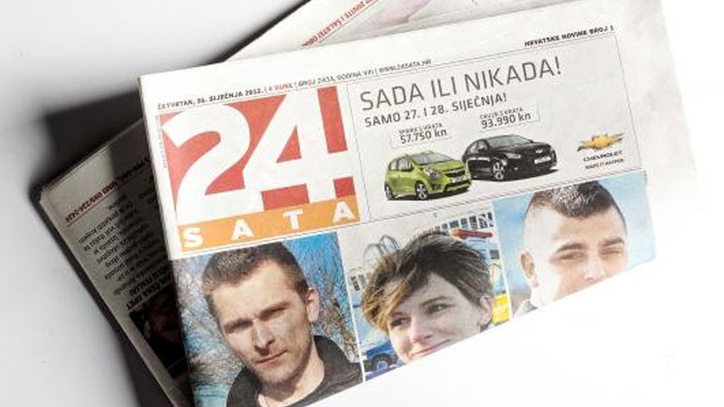 Pribor i materijal
novinski papir
mobitel
termometar
žlica
škare
Nastavni listić
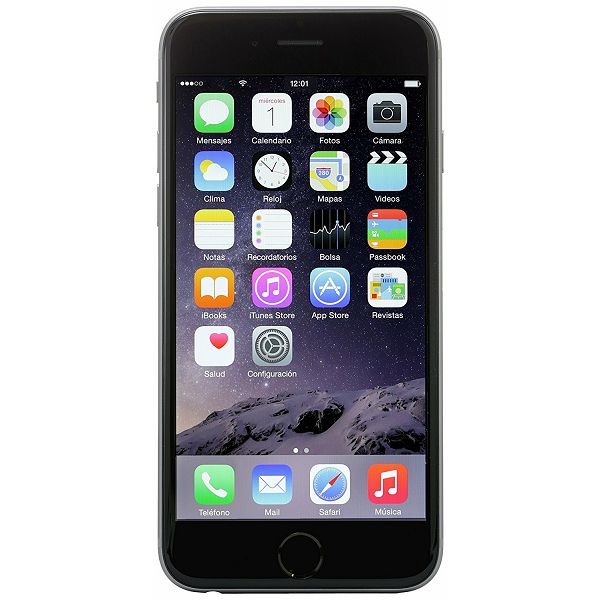 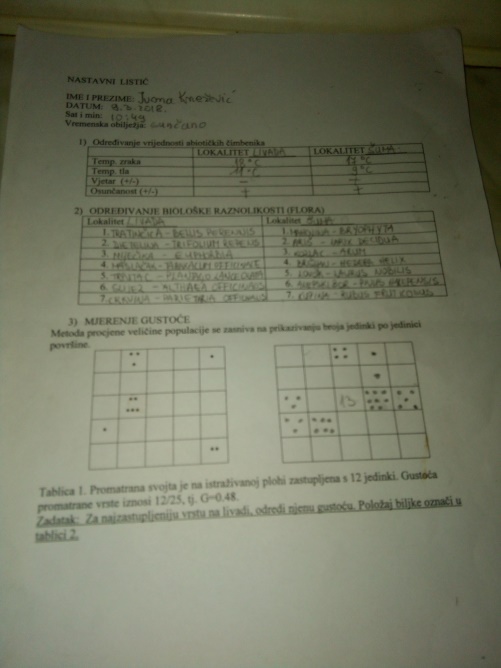 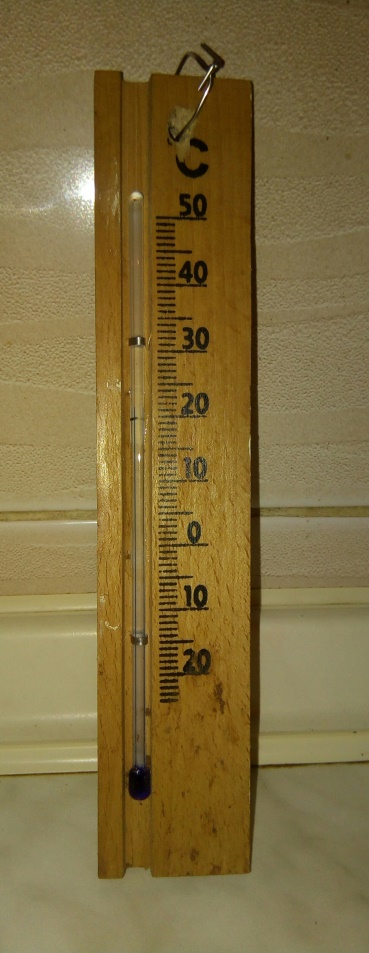 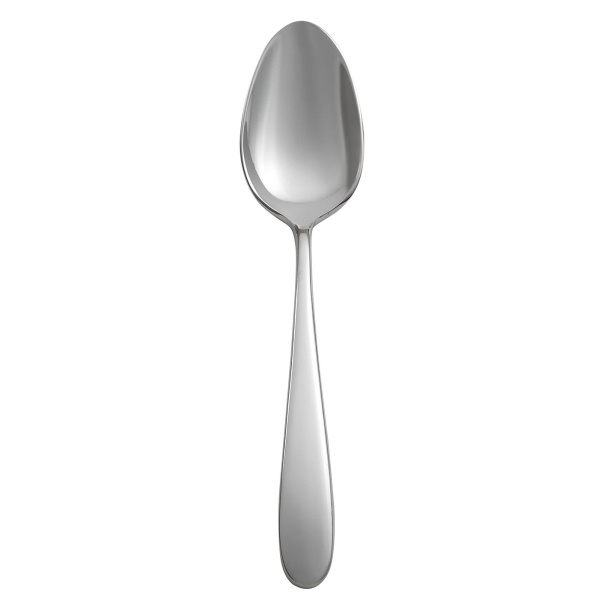 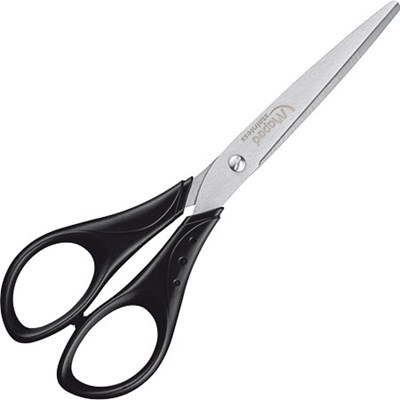 Lokalitet:  livada  i  šuma
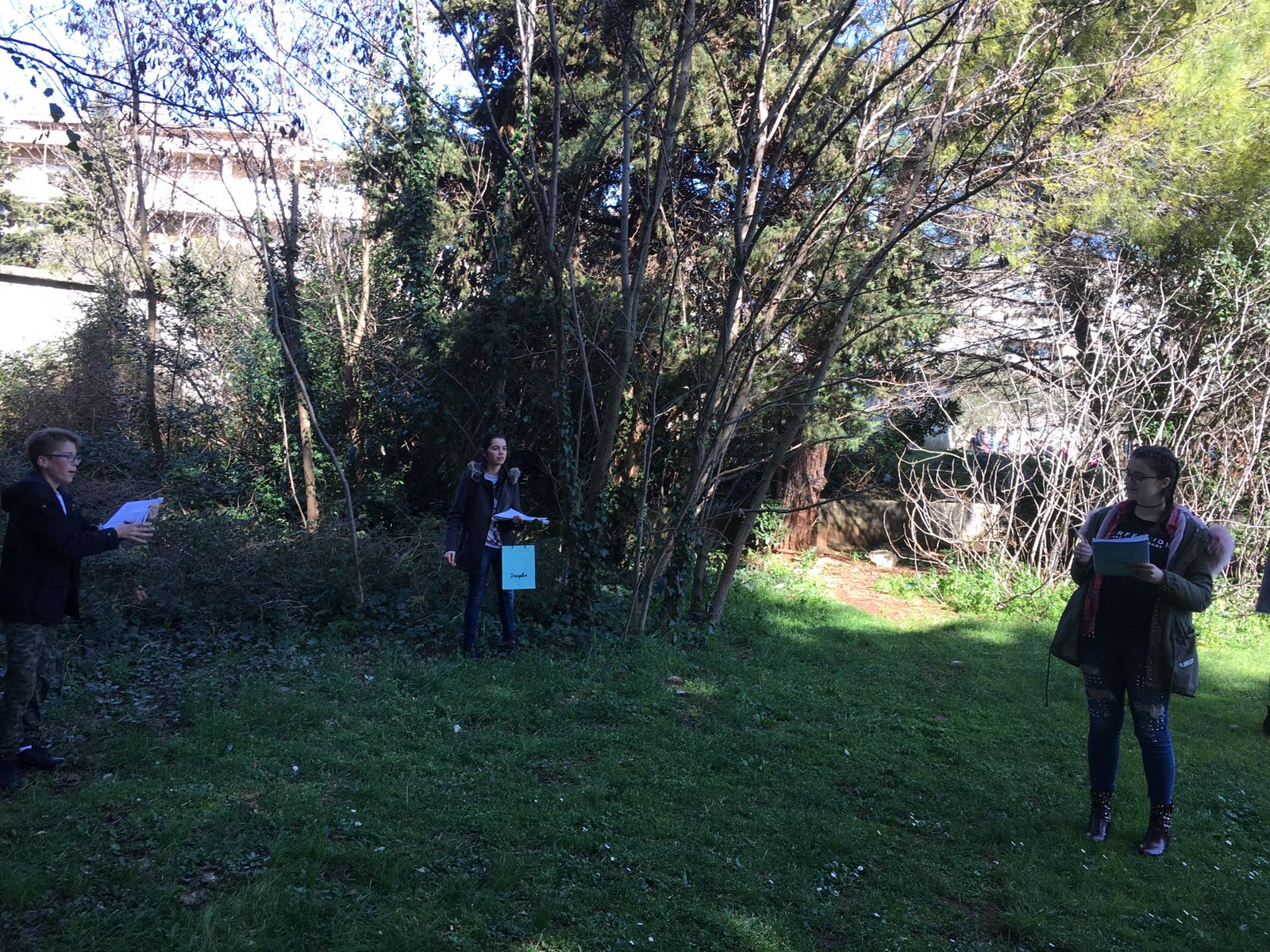 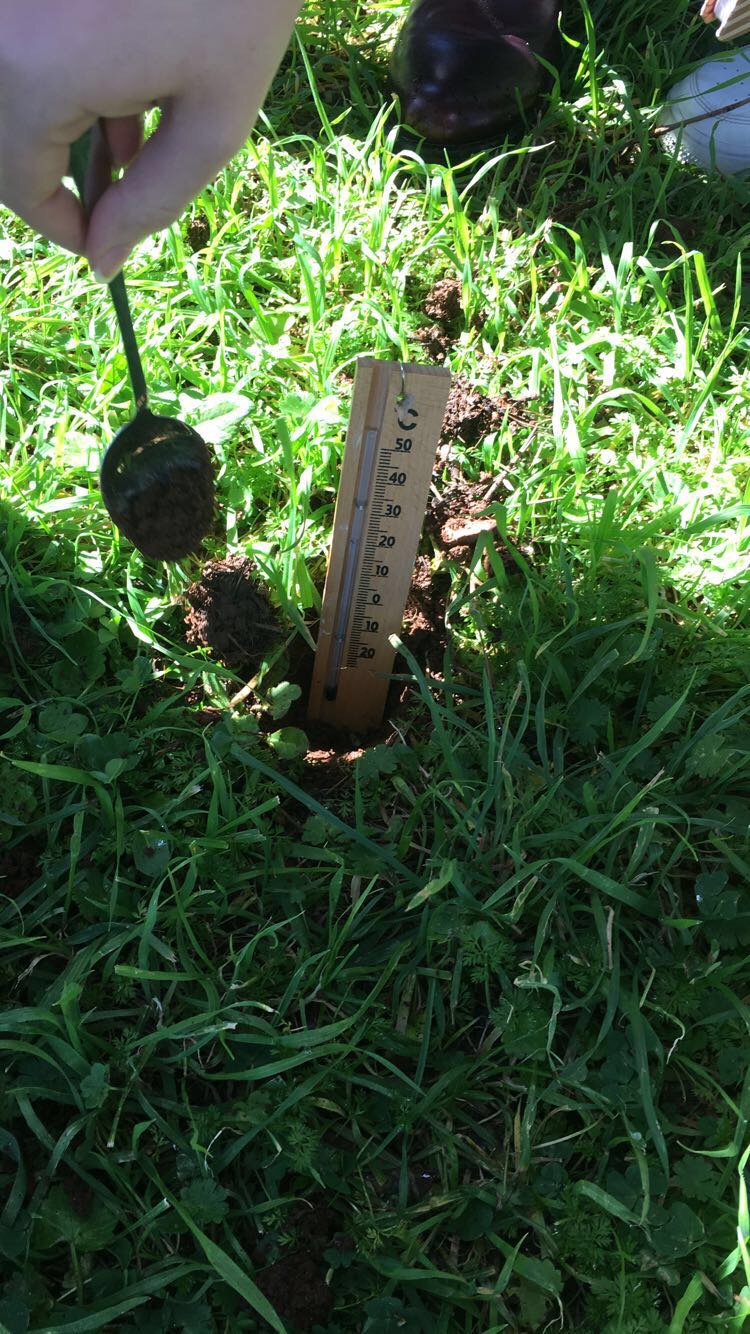 Prikupljanje biljaka za herbarij
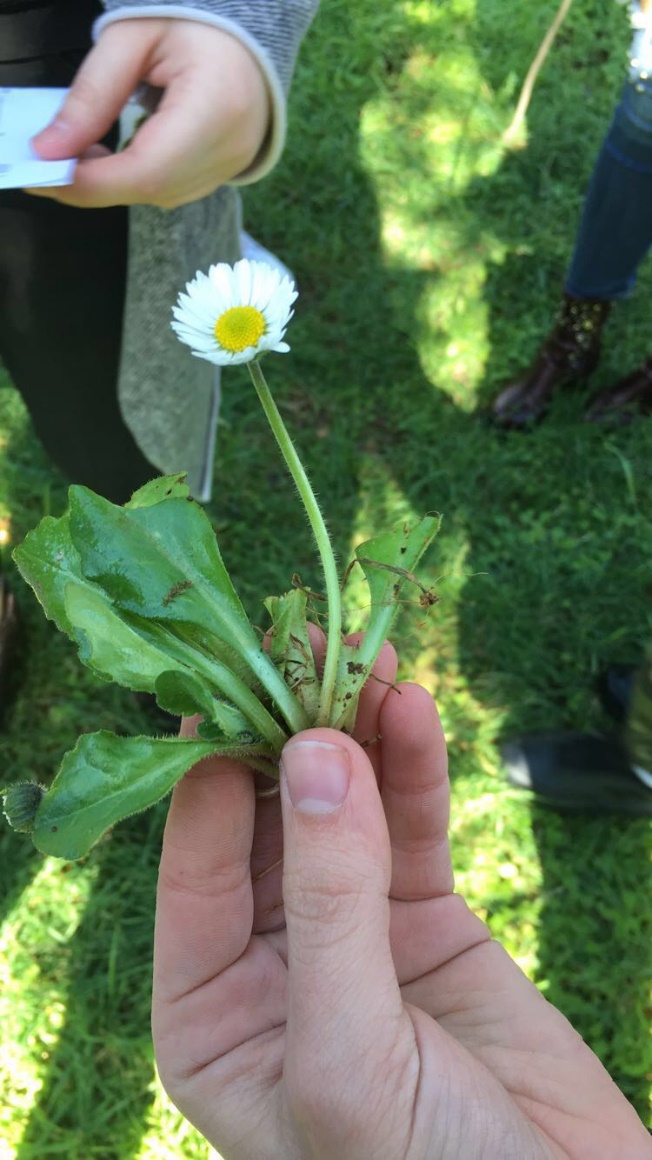 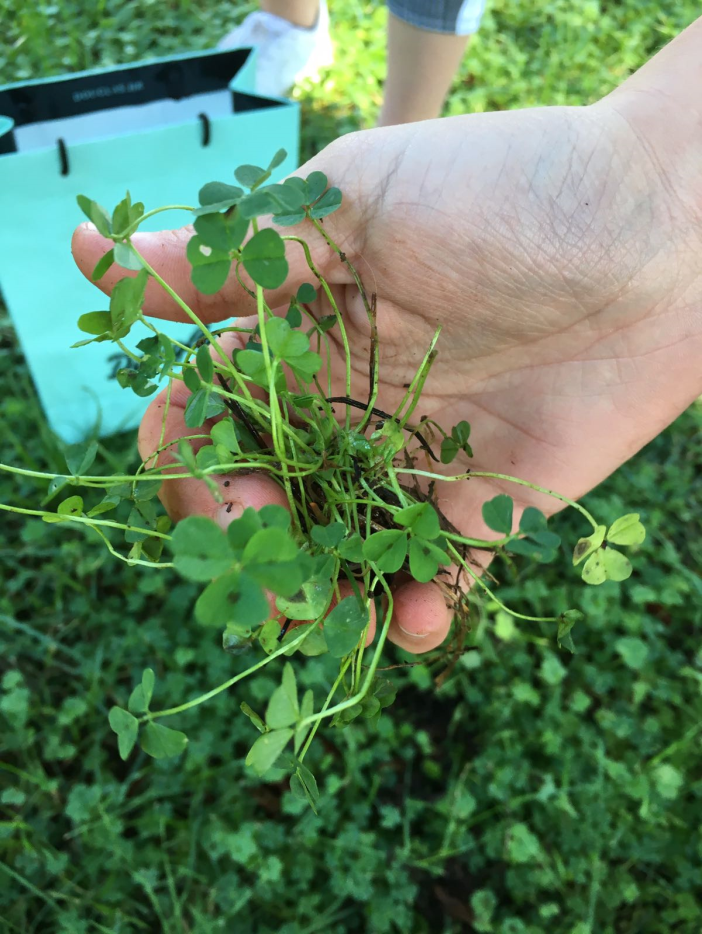 Tratinčica (Bellis perennis)
Djetelina (Trifolium repens)
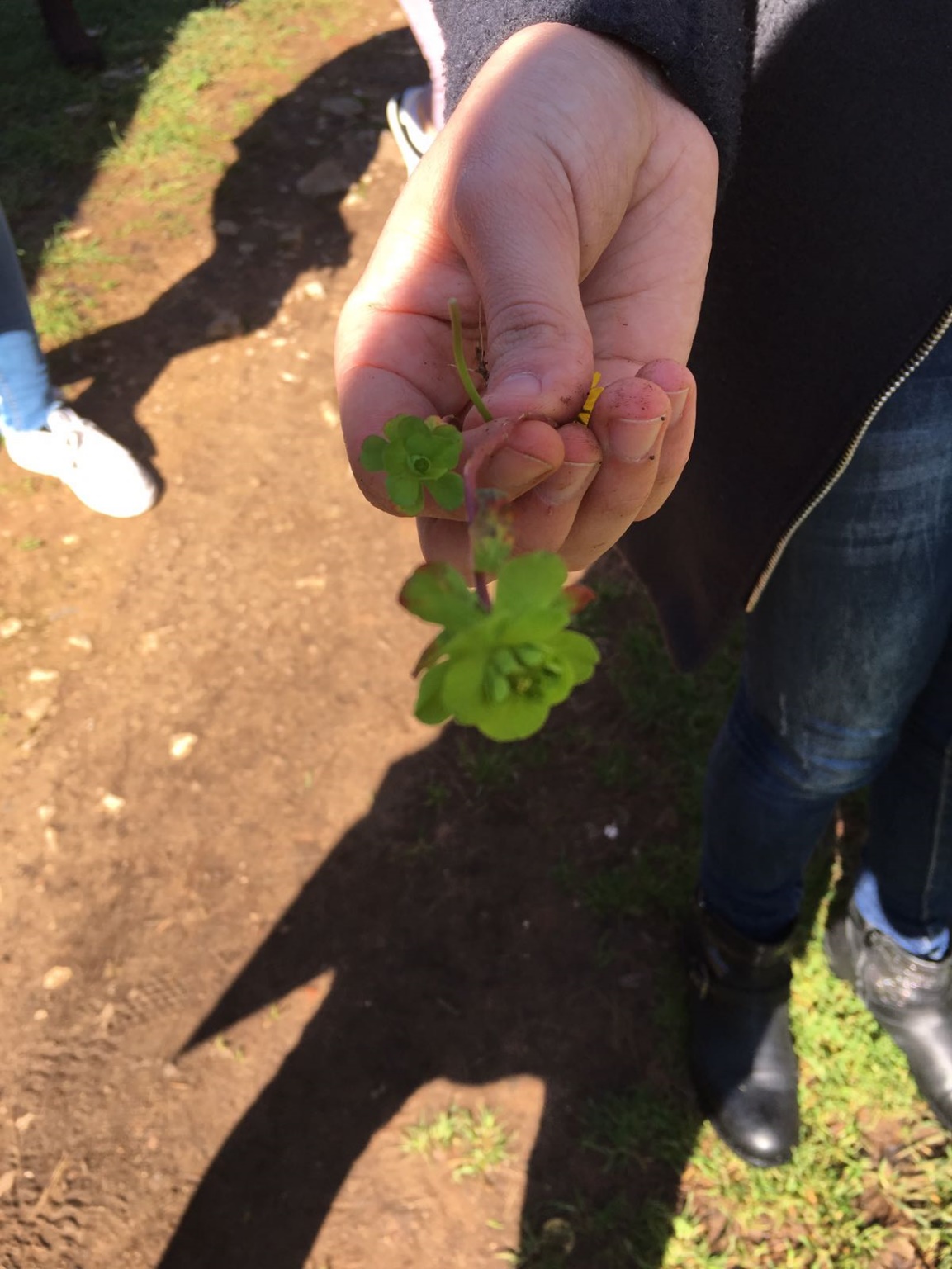 Mlječika (Euphorbia helioscopia)
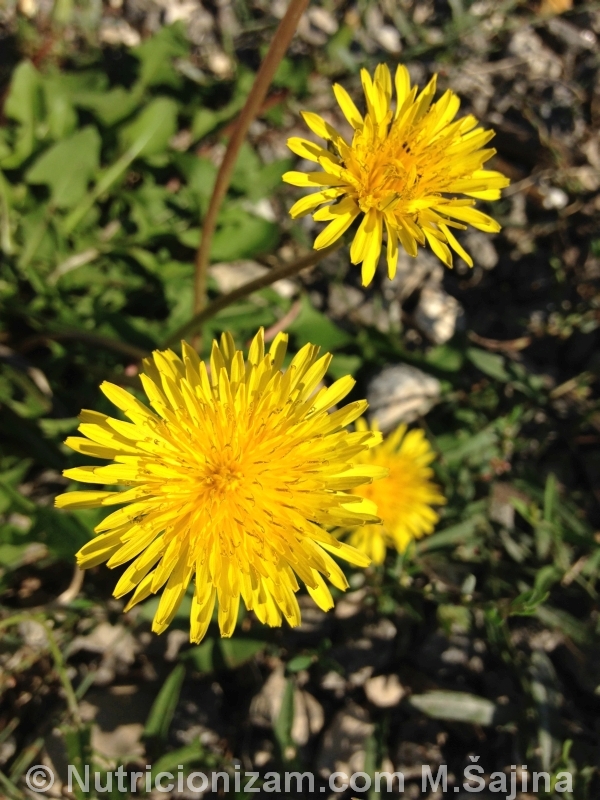 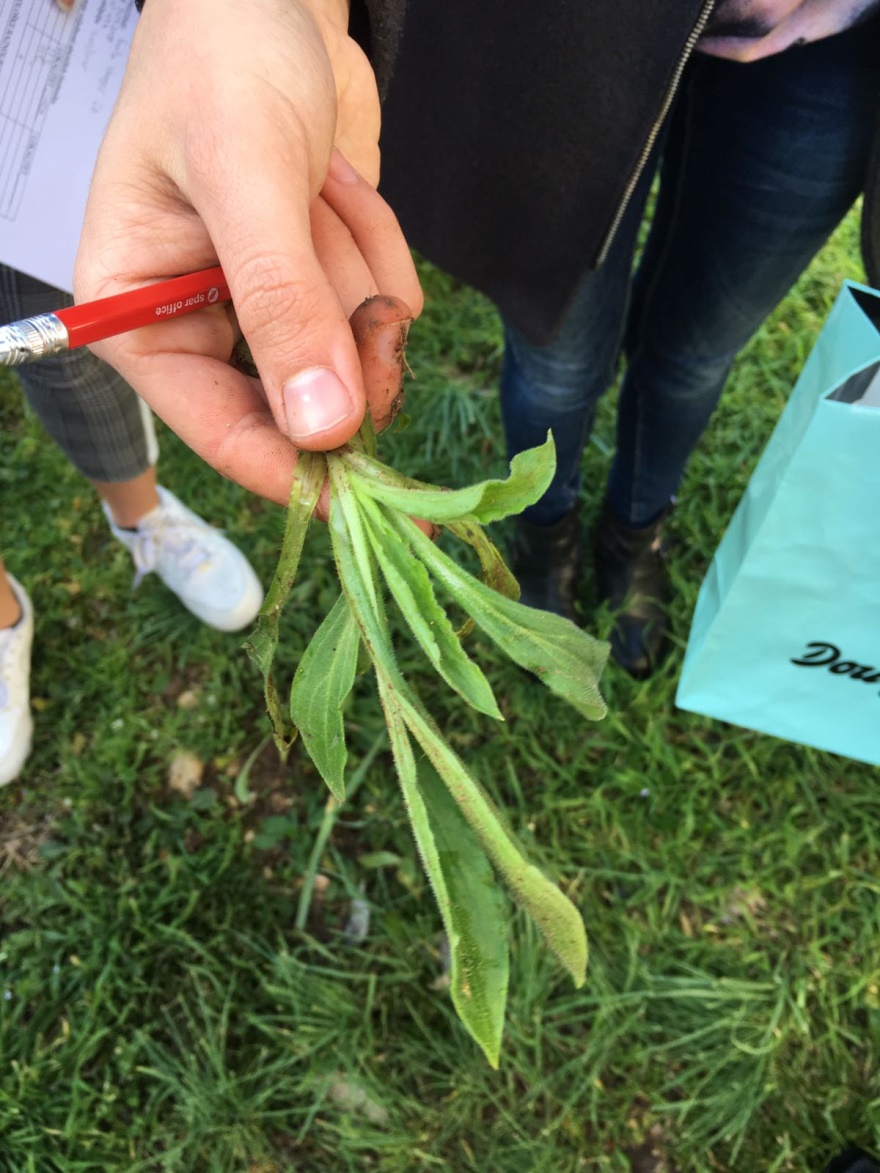 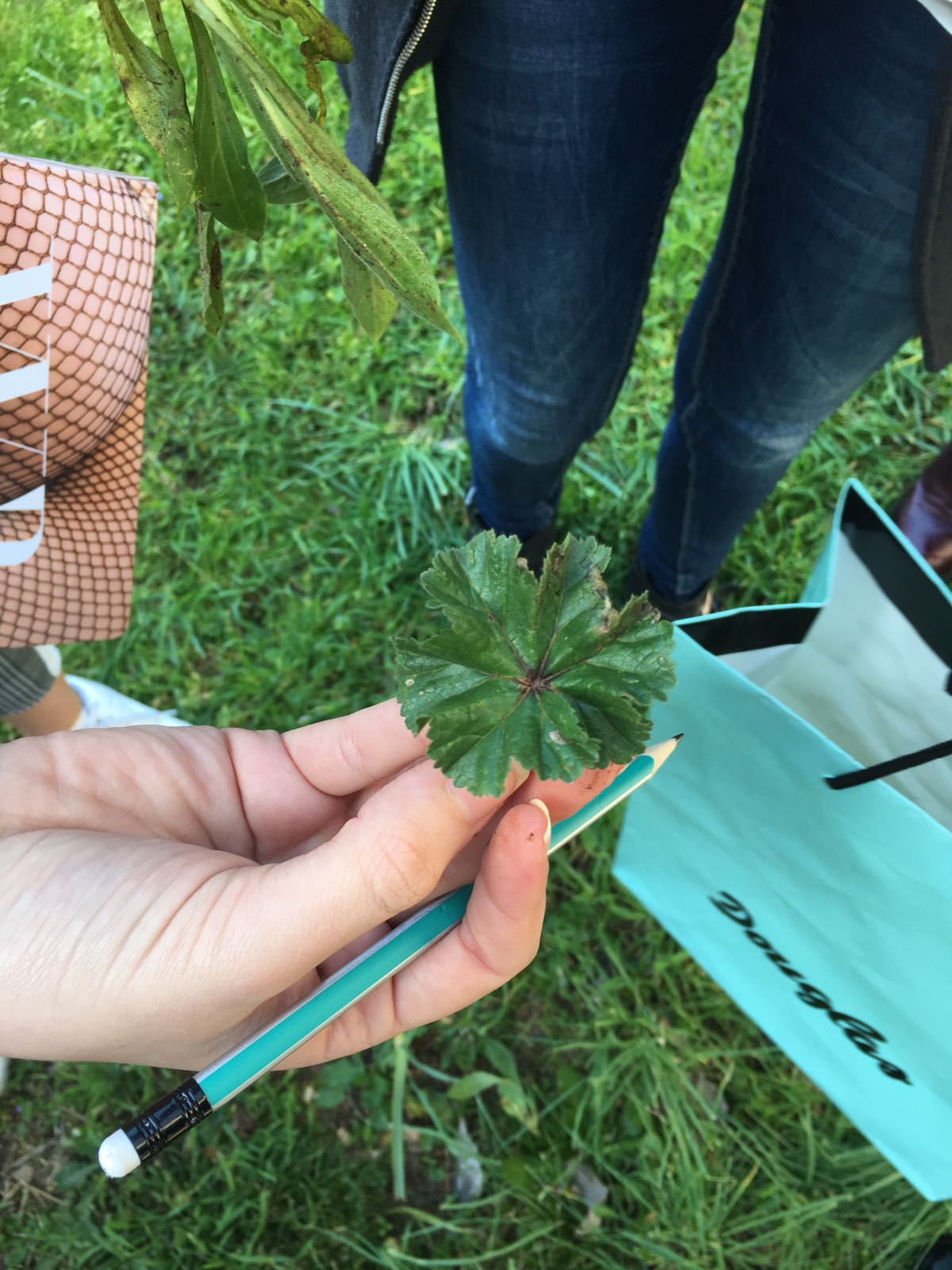 Maslačak (Taraxacum officinale)
Trputac (Plantago lanceolata)
Sljez (Althea officinalis)
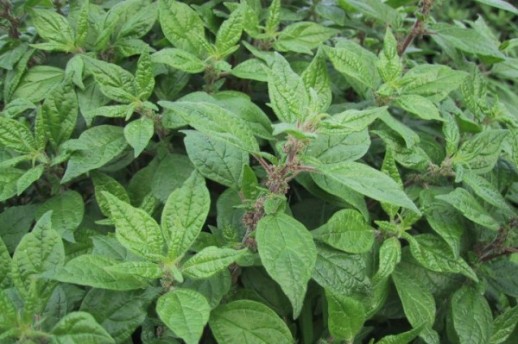 Crkvina (Parietaria officinalis)
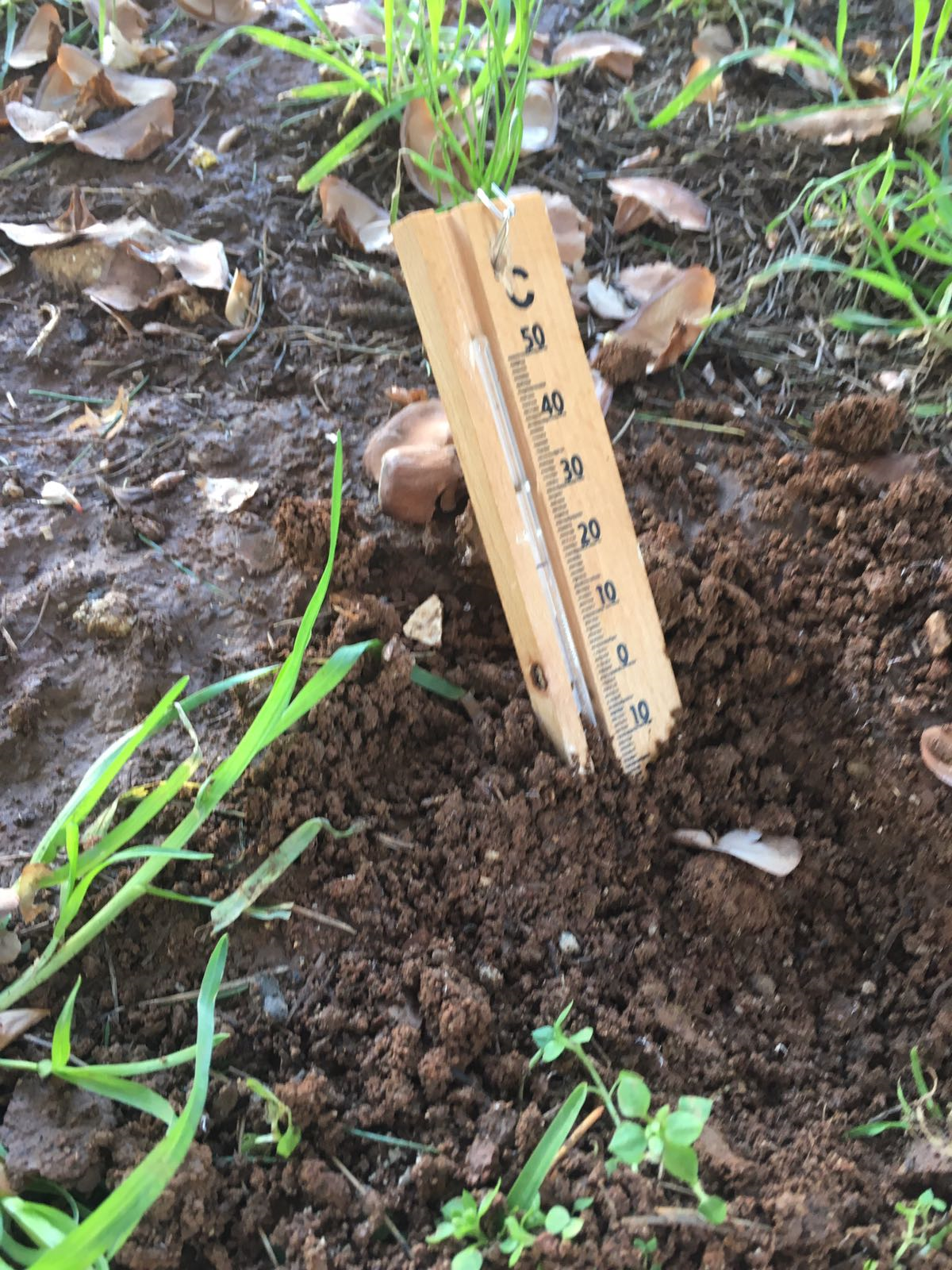 Prikupljanje biljaka za herbarij
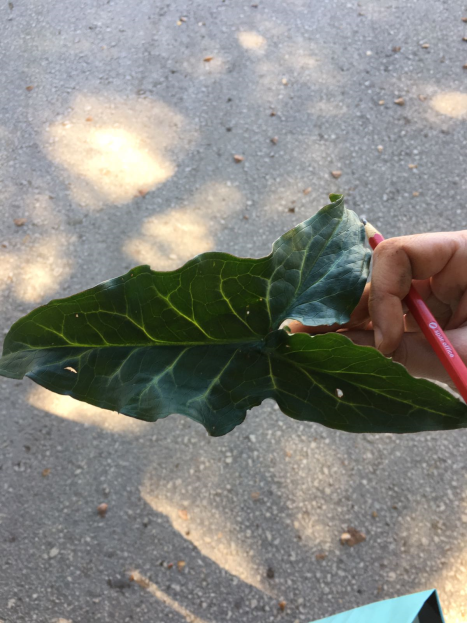 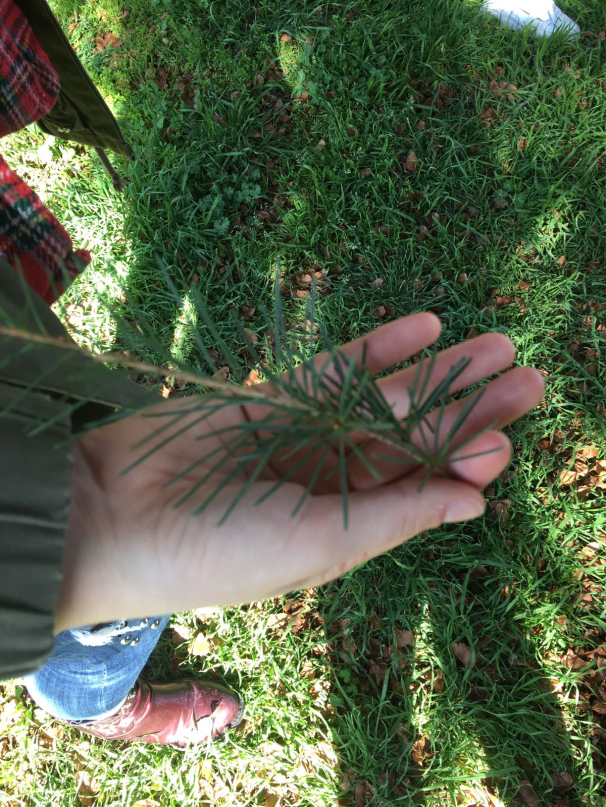 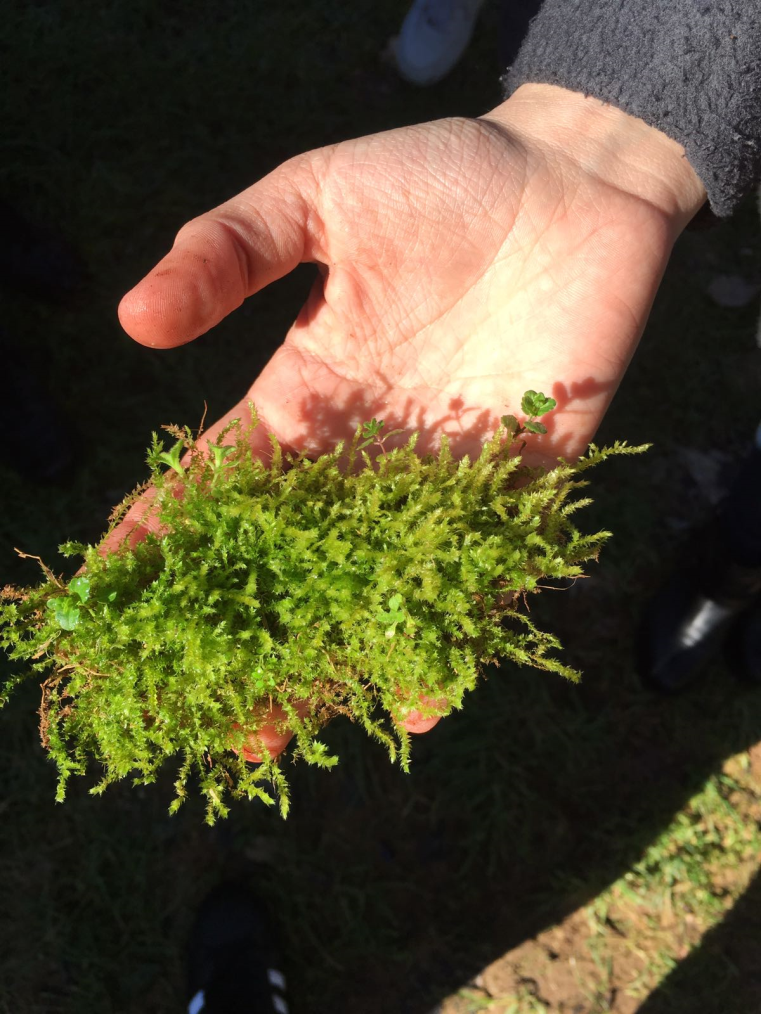 Kozlac (Arum italicum)
Ariš (Larix decidua)
Mahovina (Bryum sp.)
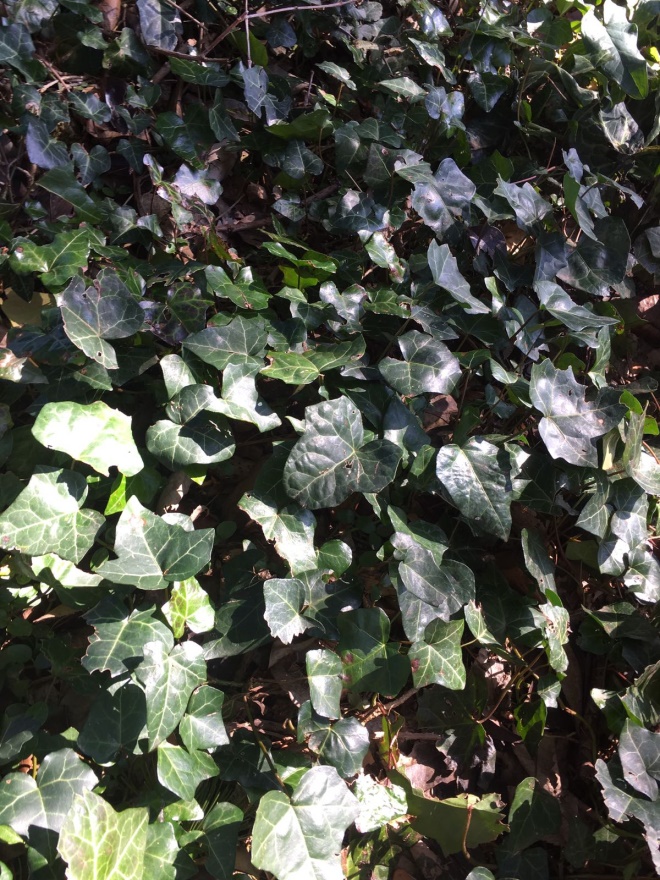 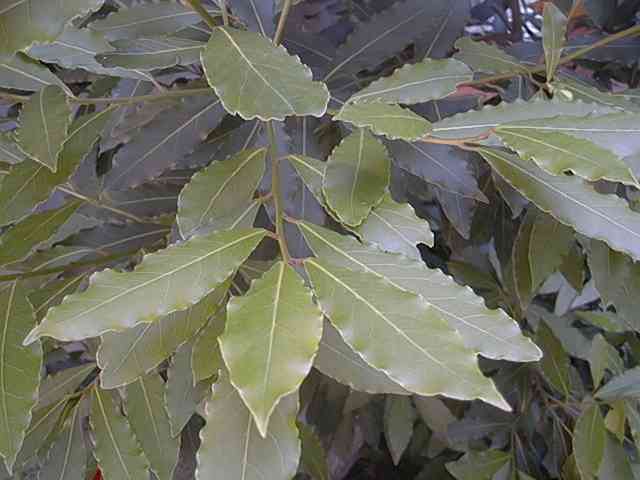 Bršljan (Hedera helix)
Lovor (Laurus nobilis)
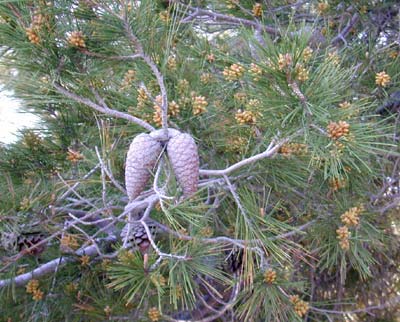 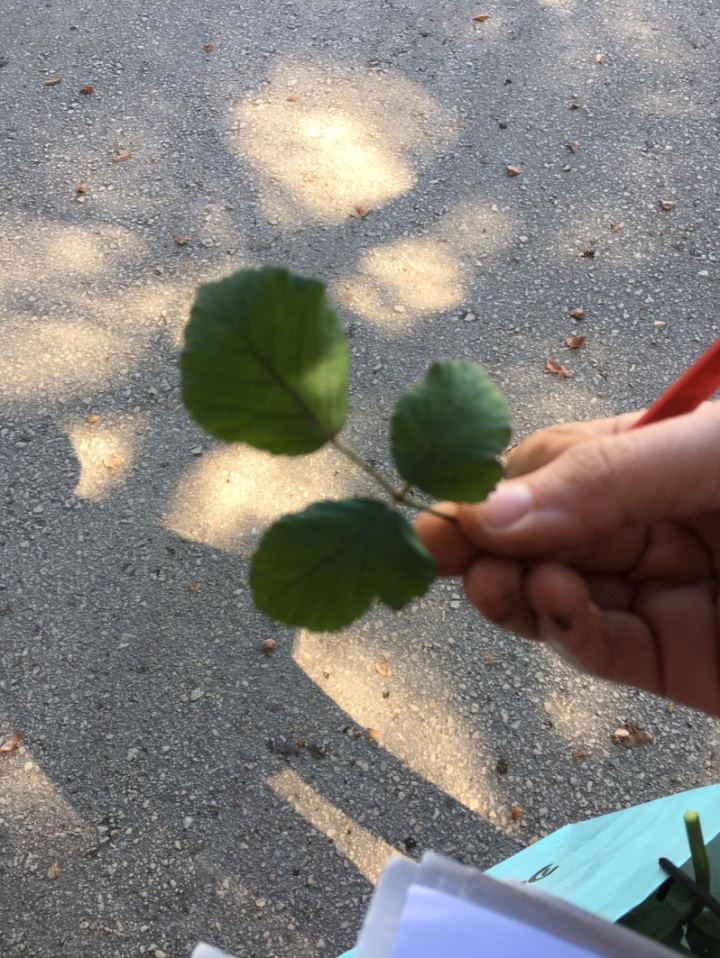 Alepski bor (Pinus halepensis)
Kupina (Rubus sp.)
Određivanje gustoće – brojnosti jedinki po jedinici površine